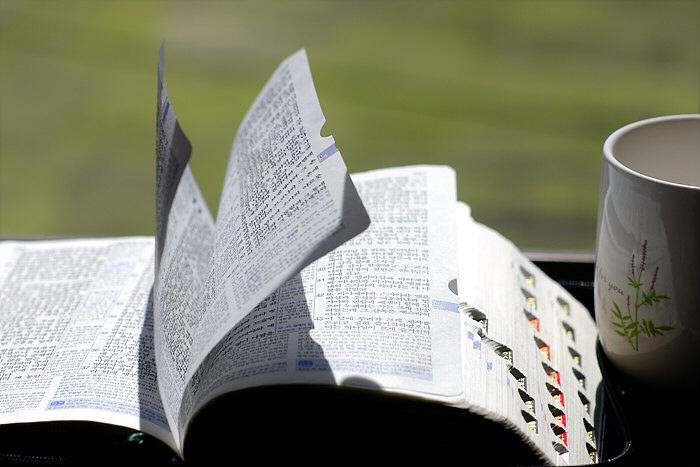 교독문
73번
(이사야 65장)
보라 내가 새 하늘과 새 땅을 창조하나니
이전 것은 기억되거나
마음에 생각나지 아니할 것이라
너희는 내가 창조하는 것으로 말미암아
영원히 기뻐하며 즐거워할지니라
보라 내가 예루살렘을
즐거운 성으로 창조하며
그 백성을 기쁨으로 삼고
내가 예루살렘을 즐거워하며
나의 백성을 기뻐하리니
우는 소리와 부르짖는 소리가
그 가운데에서 다시는
들리지 아니할 것이며
이리와 어린 양이 함께 먹을 것이며
사자가 소처럼 짚을 먹을 것이며
뱀은 흙을 양식으로 삼을 것이니
나의 성산에서는 해함도 없겠고
상함도 없으리라
여호와께서 말씀하시니라
<아 멘>